Pilot Study Recap
By Daniel Orlowski
Objective
Simplify the process of reorienting the FSSP, towards some optimal direction based on weather conditions.
FSSP
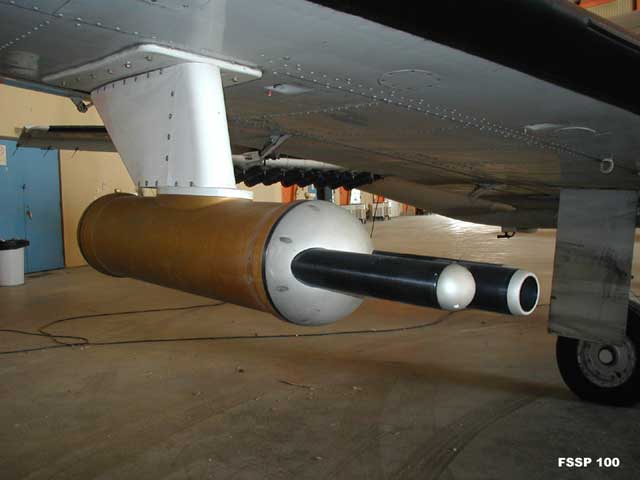 [Speaker Notes: Mounted on a moving aircraft, air intake is simple.Addition of blower necessary to improve sample intake]
Background
FSSP should face into the wind during desirable conditions 
In cloud
FSSP should face away from the wind in undesirable conditions 
In any precipitation
Solution
Mount the FSSP on a geared turntable, powered by a geared stepper motor

Use inputs from various meteorological instruments located on the summit
Use a microcontroller to process these inputs
Use a stepper driver to convert these processed inputs into specific pulses and wavelengths which can drive the motor
[Speaker Notes: Required inputs: wind direction, presence/absence of precipitationFine control over turntable necessary due to importance of position]
Simplified Block Diagram
(INPUT)Wind Direction
Microcontroller
Stepper Driver + Motor
(INPUT)
Rain Status
(OUTPUT)Turntable Position
[Speaker Notes: Start with microcontroller]
Choice of Microcontroller
Arduino chosen over Raspberry Pi
Ease of use
Inputs
Inputs – Rain Sensing
Not implemented
Simple to retrofit a rain sensing component
Rain sensor connected to I/O port
Flips a flag from 0 to 1, adjusting position call +/- 180 degrees
[Speaker Notes: Not implemented bc time constraints, and because final turntable was only semi-autonomous, removing need for autonomous interpretation of the weather.]
Inputs – Wind Direction
Originally, an anemometer, was utilized as an input
Anemometer outputs frequencies in the 100-460 Hz range, corresponding directly to a 0:360 degree range of wind direction
[Speaker Notes: Tested back at ASRC with frequency generator and oscilloscope with no issues.]
Inputs – Wind Direction
RM Young wind sensor outputs an analog voltage between 0 and 5 volts.
Read by Arduino correctly, input read as a 0:1024 range
Afterwards, mapped to a 0:360 range to correspond to a degree value
[Speaker Notes: Linear mapping: 0V/5.0V = North, 2.5V = South]
Microcontroller
Microcontroller
Stepper driver requires a specific series of inputs from microcontroller
Used AccelStepper (Arduino library) to simplify these interactions with stepper driver, and smoothen motion
Library allows for setting of a maximum speed and acceleration, and handles most associated calculations
[Speaker Notes: Specific inputs of variable frequency, duty cycle, and wavelength to correspond to increasing/decreasing speed and constant speed.]
Stepper Driver + Output
Why use a Stepper Driver?
Driver allows for:
connecting motor to a power source
supplying motor with necessary voltage/current for given situation
setting of steps/revolution for motor (from 200 up to 20,000)
short-circuit, over-voltage, under-voltage protections 
diagnosing issues with microcontroller-motor communications
disabling motor with a pulse to a specified pin
ultimately, the conversion of the microcontroller output into readable, stepped motor signals
STR-8 Stepper Driver Block Diagram
Motor
With a smaller motor, simplification of system is possible
Replacement of stepper driver with a much cheaper, stepping circuit

Application, however, required a large, robust motor.
FSSP = ~50lbs
turntable subject to torques due to wind
precipitation, insects
HW34-506 Motor
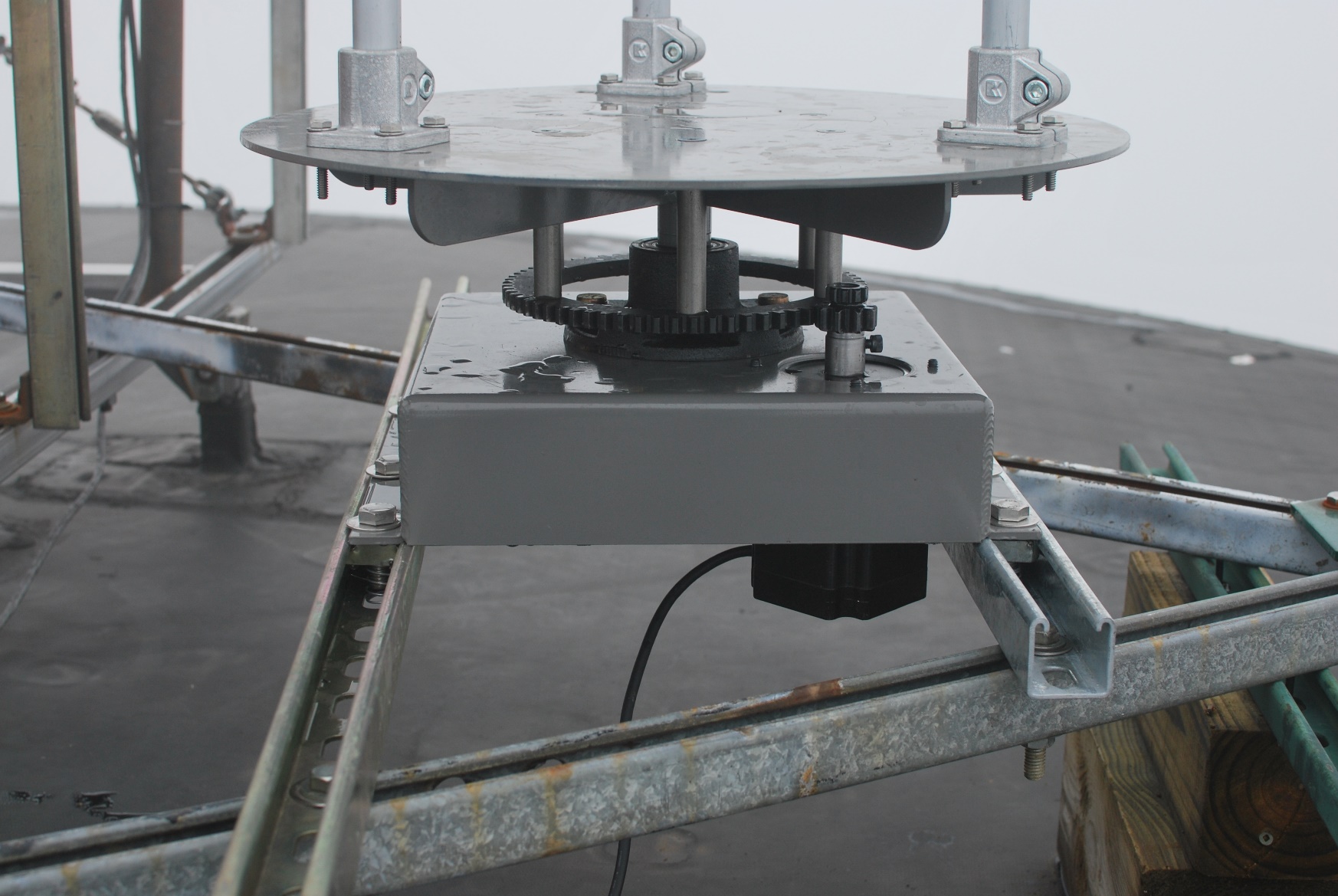 Robust
High torque design
Sealed laminations
Rated IP65 for wet 
   and dusty environments
[Speaker Notes: Handles the insect situation, the torque requirements, the precipitation]
Turntable
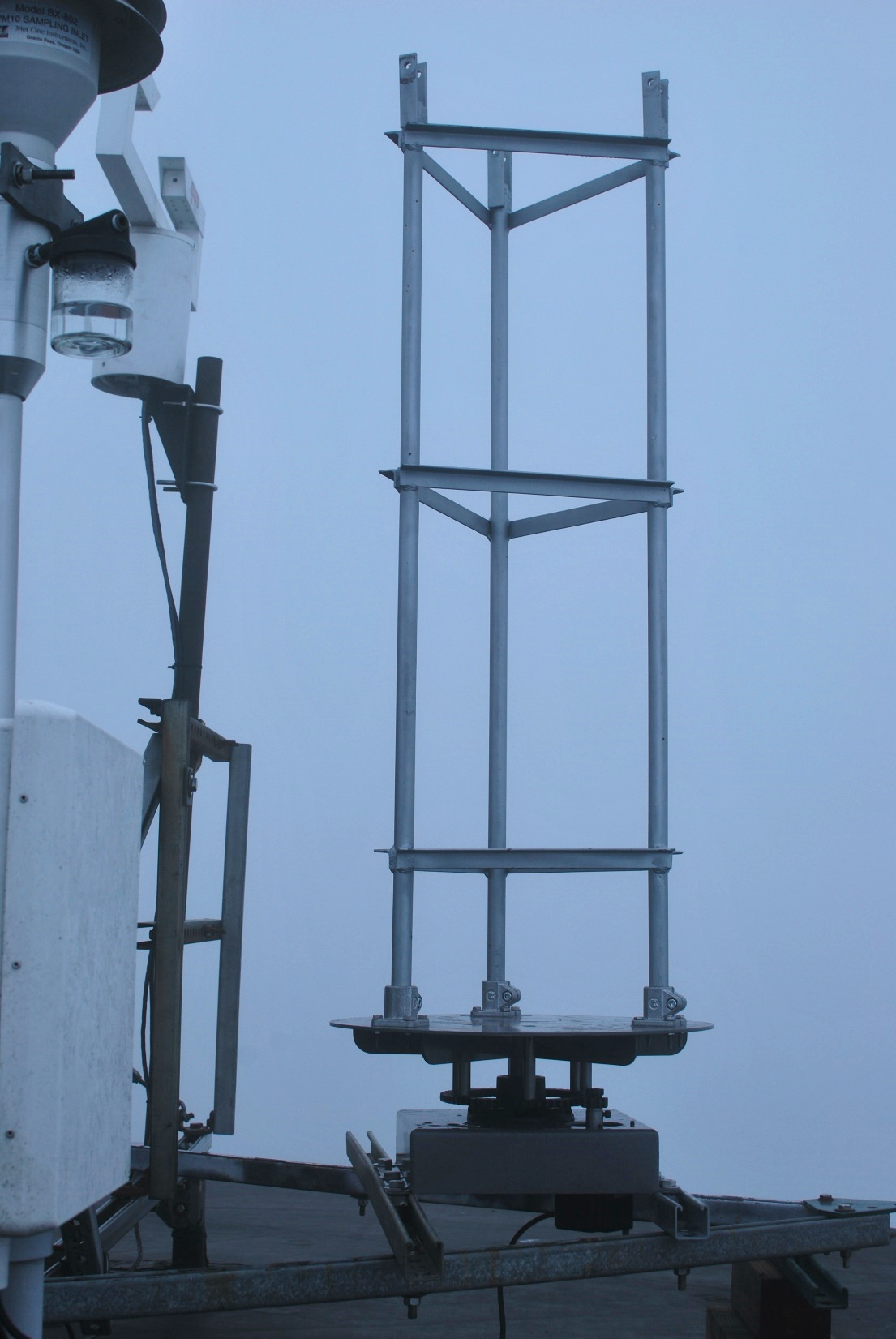 Turntable itself is designed for sand-blasting cabinets
Abrasion resistant, powder coated
Ring gear mounted on underside,to interface with pinion on motor
[Speaker Notes: As you can see, there’s a lot more that went into assembling everything into one functioning pieceTurntable began to rust somewhat in spots where it was scratched or drilled into.]
Code Implementation
Read 30 consecutive analog inputs for wind direction
 Average them out

Map average wind direction from 0:360 to 0:14667 to get your position call
14667 = motor steps per turntable revolution

Move motor this calculated number of steps, with your set max speed and max acceleration.
[Speaker Notes: Code accounts for timing of acceleration and deceleration of motor]
Code Implementation
Separate program written for manual control over turntable
Available on SMPS laptop
Prompts for a degree input from user (for wind direction)
Reads input
Asks whether in cloud or in precipitation
Moves to given position based on responses
Waits until newly input position
FSSP Cable Tangling
“Zero out” function utilized
Turntable returns to zero after calculating new position 
Takes shortest route to zero, and then shortest route to new position
Essentially untangles cord before moving to new position

Event of motor losing power?
Motor restarts with instantaneous position treated as zero
This allows for tangling, if starting position has sufficiently tangled cable
8/19 – 8/20
8/19 Morning
8/20 Morning
8/20 Morning Continued
Future Improvements
Test turntable off-site to confirm it is tangle-proof
Use spool, tie end to turntable, run for X hours
Afterwards, check if spool is tangled around turntable
Run more extensive diagnostics on turntable off-site
Leave running for days at a time, log results, diagnose
Add wireless capabilities to Arduino (network shield)
Allows for direct data logging to a server, removes need for USB connection to laptop
Add rain sensing component to Arduino
New turntable coat, to prevent rusting